Good Morning APUSH Students!!!Clear your desks and have a pencil ready 
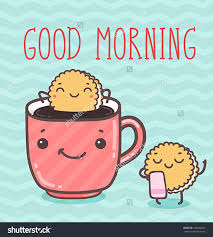 [Speaker Notes: vb  b n]
Hamilton & Jefferson Viewpoints
Farmers are the economic backbone of the United States. 
A government should be run by highly-qualified people. 
State governments are better equipped to handle the vast majority of issues better than the federal government. 
The National Bank is the bee’s knees and would provide major benefits to the nation’s economy. 
France’s recent Revolution was inspired by the United States and deserves our support. 
We should look toward the future when shaping our economy. 
The National Bank is an overreach of the federal government’s power. 
An informed population produces enough citizens that can effectively run a government. 
The Articles of Confederation were pure hogwash and shows us how important a strong central government is. 
We should be careful to not create a federal government similar to that of Britain’s by making it too powerful.
Today’s Class 10/10/16
EQ: 
What are the main ideas of President Washington’s Farewell Address?

Agenda
Pass some papers back
Notes/Contexts-Events during the Washington Presidency
Primary Source Analysis-Washington’s Farewell Adress
Review/Discussion Questions
Washington’s Presidency
Washington was unanimously elected to two terms. – First term = 1789 – 1793 Second term = 1793 – 1797 
Near the end of Washington’s first term, France declared war with Britain and other European nations 
– Jefferson & the Dem.-Rep.’s urged Washington to side with France. 
	• France also sent a diplomat (“Citizen” Genêt) in 	search of monetary aid and tried to appeal directly to 	the American people. 
– Many Federalists wanted to side with Britain. 
Washington ultimately took a middle ground & issued a proclamation of neutrality.
Notable Domestic EventsWashington’s Presidency
Judiciary Act of 1789– Established 6 Supreme Court Justices 
		Chief Justice = John Jay 
–  Created state/federal/district court levels 
–  Authorized Supreme Court to review state court decisions (appeal process). 
 Whiskey Rebellion (1794)– Federal gov’t placed excise tax on whiskey to help raise revenue. 
	• Farmers in western PA protested and intimidated tax collectors 
–  Washington ordered federal troops to end the rebellion 
–  Success – rebellion put down - demonstrated that gov’t was strong enough to be able to put down rebellions & would not allow violent resistance to policies.
Notable Foreign Policy EventsWashington’s Presidency
Jay’s Treaty (1794) 
British agreed to evacuate military posts, but allowed to continue the fur trade with the Native Americans 
Nothing said about British seizure of American ships 

Pickney’s Treaty (1795) 
Granted U.S. free access to Mississippi River & New Orleans port. 
Established the 31st parallel as the northern Florida boundary.
[Speaker Notes: –  After the Treaty of Paris, Britain had still maintained posts near the Great 
Lakes (NW Territory) 
–  British ships also seized American ships & sailors in the Atlantic & Caribbean 
–  Supreme Court Chief Justice John Jay negotiated a controversial treaty with Britain 

Pickeny
–  Despite Treaty of Paris (1783) agreements, land disputes between Spain & U.S. persisted in the southeast 
–  Thomas Pickney (U.S. minister to Spain) negotiated a treaty to settle disputes]
Washington’ Farewell Address
Near the end of his 2nd term, Washington decided not to seek a 3rd term – why? 
– Divisions among cabinet members– Political disagreements (Jay’s Treaty)
 – Didn’t want to seem like a “king”
Washington issued a public letter to the American people near the end of his second term, and it was published in most major newspapers.
Primary Source AnalysisWashington’s Farewell Address
Read & Annotate the excerpts from President Washington’s Farewell Address to the nation
How long did the nation follow Washington’s lead on 2-term limit? 
Questions
How long did the nation follow Washington’s lead on neutrality?
Which President was the first to break the 2-term precedent?
 Why did Washington believe political parties were dangerous?
 What did Washington fear in America’s future?
Roles